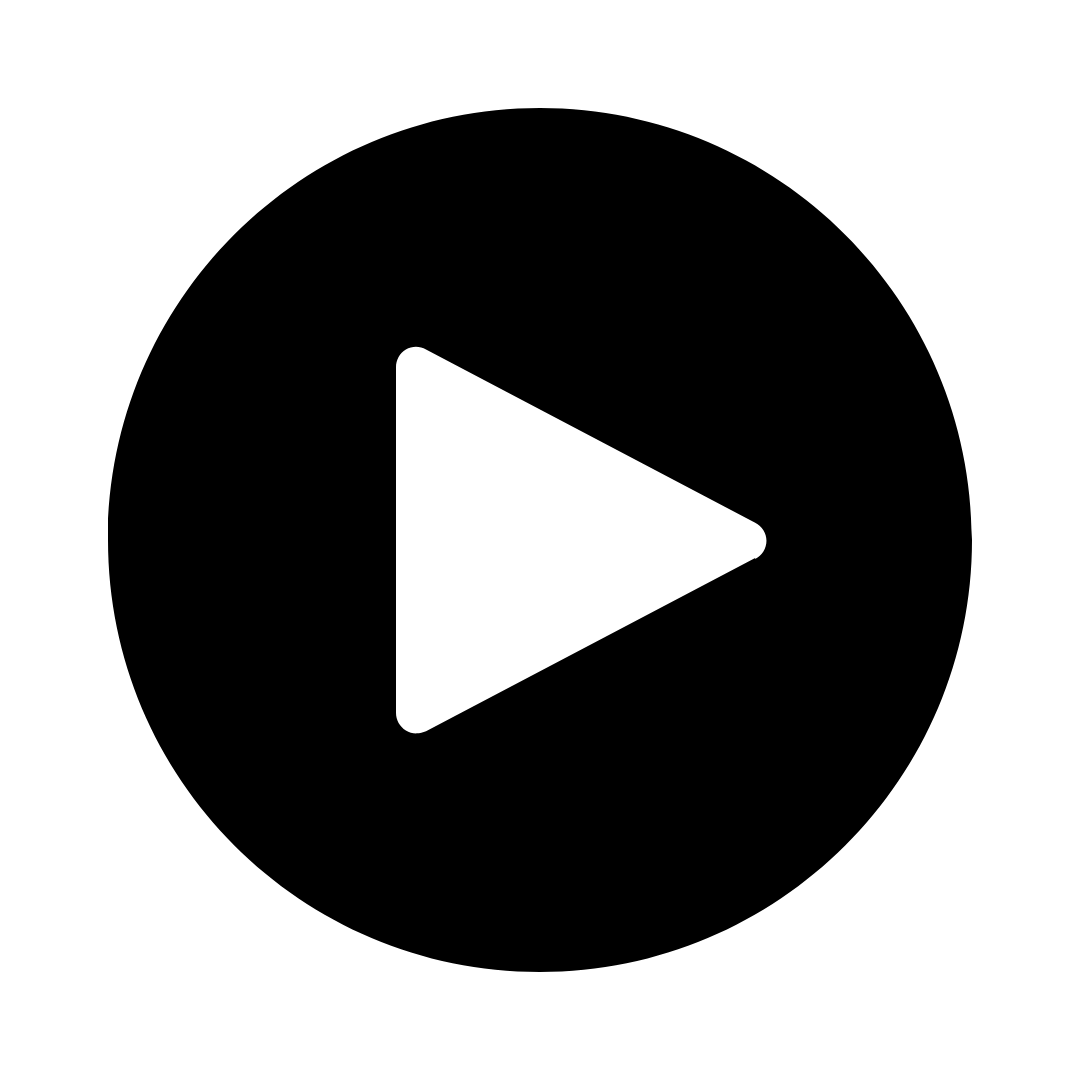 bron: medium.com/leukeleu-news/een-sterk-wachtwoord-verzin-je-zo-d14eefc2069b
Hoe werden de kastelen
vroeger beschermd?
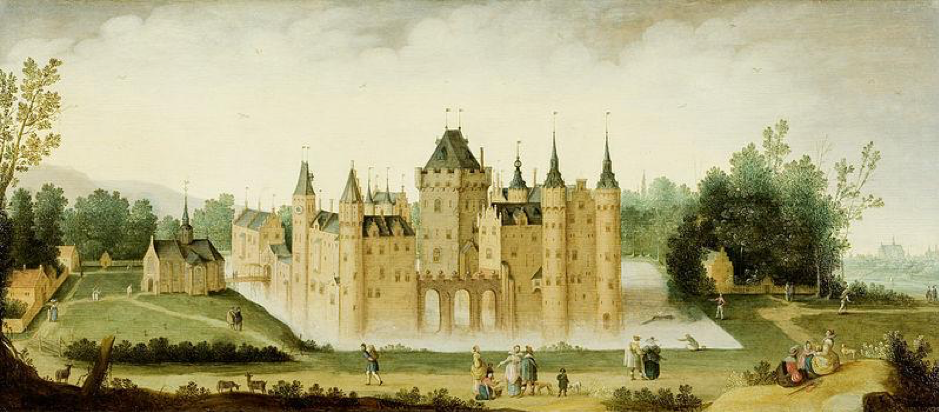 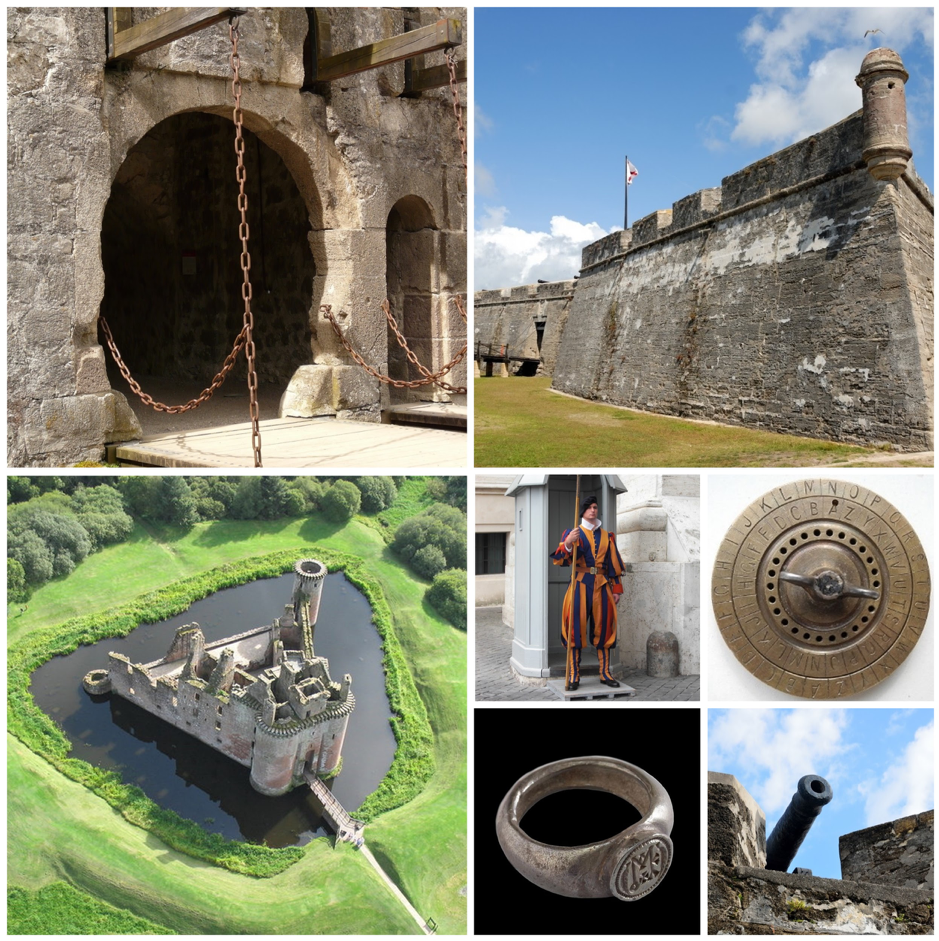 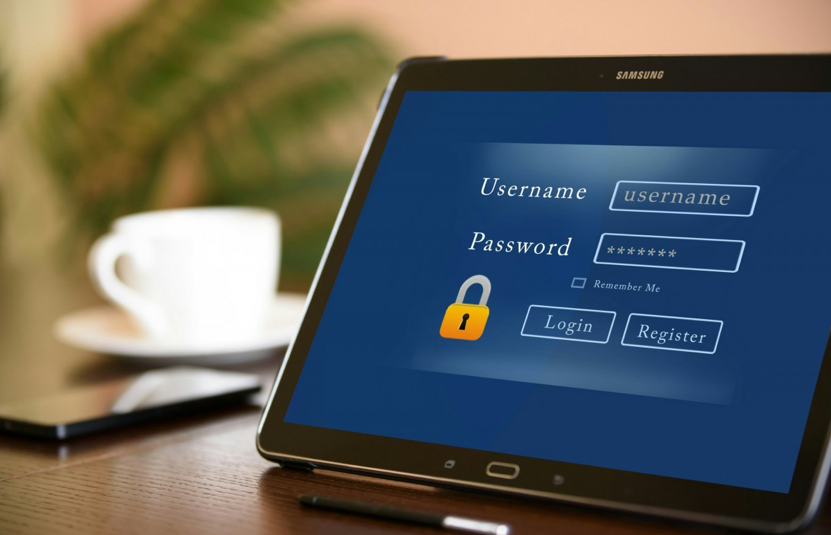 Waar worden wachtwoorden allemaal voor gebruikt en wat is het nut ervan?
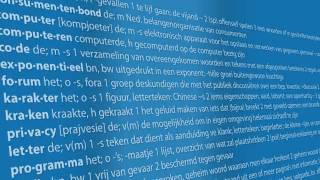 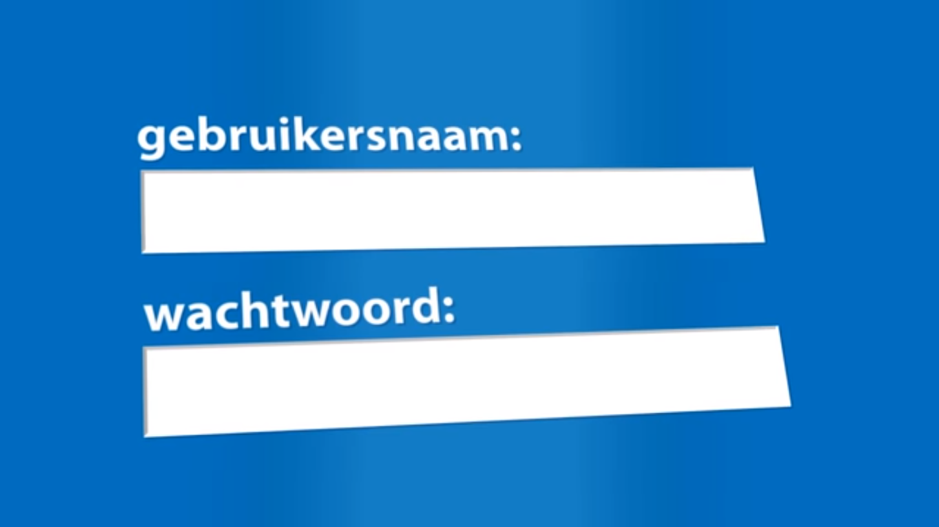 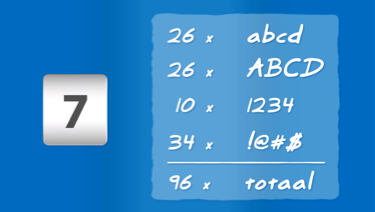 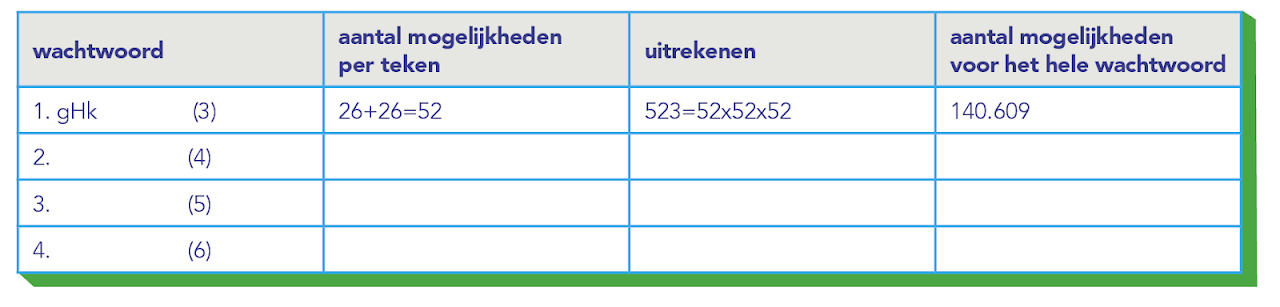 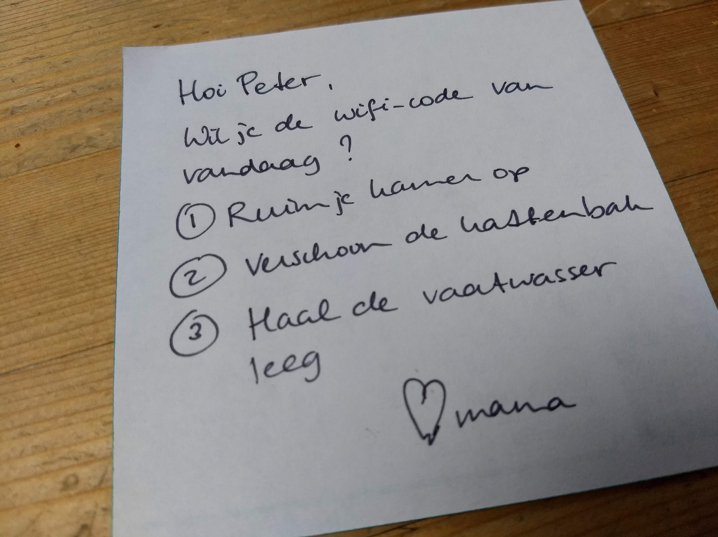